MY VALUES
[Speaker Notes: This PowerPoint is meant to introduce the concepts of values in Lincoln-Douglas debate, but it can be adapted to other purposes, such as teaching the concepts of clash or weighing or even how to have more productive conversations over current events by recognizing what values are at the heart of many political conflicts (example: freedom vs. security).]
Write down the following:
Make a list of everything you value. 
  
Interpret the word value any way you would like and be truthful.
[Speaker Notes: I give no further instructions so as to not interfere with how they interpret the word “value.”  Some kids write down physical things like their iPhone, some write down abstract ideas like love, some write down people such as my mom.  All are OK.  I put 3-5 minutes on the clock and tell them to list as many things as possible.  Everybody must have at least 10 things on their list and more is fine.  When they are done, I let them talk to a partner for 2 minutes to share their lists.  This is simply to make their lists even longer.  If there partner brings up something that they didn’t think of but that they also value, they should add it.  I give an example that the first time I did this a student mentioned that they valued music, which is something I hadn’t thought to include on my list but that I thought was great, so I added it.  Another mentioned love, which I also had left off, but highly value.  So, I added it to.  They should add anything they hear that they also value but didn’t include during the original brainstorm.]
Let’s prioritize…
Circle the FIVE values that are the most important to you on your list.

Now, rank these from 1-5, with 1 being the most important.  This ranking means that if you had to, you would be willing to sacrifice 2 for 1, 5 for 3, etc.
[Speaker Notes: Once the kids have a long list, I make them circle the most important 5.  They don’t know at this point that they will be ranking them.  That instruction (the second bullet point) will float in when I’m ready to display it.  It is already hard for them to choose 5 if their list is long enough.  So, when I tell them to now rank the 5 chosen, some get frustrated.  But, that is OK.  Part of the point is that this isn’t easy, and that conflicts that derive from deeply held values can be sensitive, which is how emotions get involved and people grow heated in disagreement.  In ranking, they can’t combine.  Meaning, they can’t make No. 1 family & friends.  These are two separate values.  They have to rank one above the other.]
What do we do when our values clash?
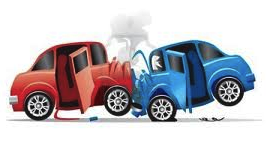 [Speaker Notes: We then discuss how they decided on their rankings.  I discuss how in an ideal world, we would be able to live by all of our values all the time, but even the things we hold mot dear can come into conflict.  I ask how many kids put family and friends somewhere in the top 5.  I usually get some hands.  It is OK if not, though.  I’ll ask, can they imagine a situation where issues with their friends could come into conflict with their family and vice versa.  Example: what if your parents hated one of your best friends and told you to stop hanging out with them.  What would you do?  If you ranked family first but would still hang out with this friend in secret, than is family really coming first on your value list?  What about religion and family?  (Those two also often make several people’s top 5.)  Can they imagine a situation where those could conflict for somebody?  These don’t have to be actual conflicts they have experienced but ones they can imagine or maybe read about or saw in the media.  I tell a story of a Hindu friend who wanted to marry a Christian man against her parents wishes because they saw the decision as going against their faith.  She had several values in conflict: love, her childhood family, her future potential family with her husband, her religion.  A lot to sort through as to what is most important to her.  Whether she clearly articulates these values or not, when she makes a decision they will be quietly behind it complicating the discussion.  This is true when decisions are made in society and politics, as well.]
Where do our values come from?OR – What shaped your values?
Family 
Friends
Culture, ethnicity, race, nationality
Economic class
Gender
Religion
Age (across lifespan & generation/historical moment)
Physical ability/disability
Location: rural vs. urban, Texas vs. Iowa vs. NY, U.S. vs. Italy vs. Bangladesh, River Oaks vs. Katy vs. 5th Ward; Austin vs. Houston vs. Dallas
Personal experiences
Education
Media
[Speaker Notes: Before displaying this slide (while still on the crashing cars), I have a whole class discussion as to why we value what we do.  What created their values on their list?  Why do they care about these things.  Some will say, “it is just my personality.”  But, where did their personality come from?  Why does one person put religion at the top of their list while somebody else doesn’t even have it in the top 5?  On the board, write down all the sources that they can come up with.  Important to do this discussion before moving to this slide so that they have a chance to think about sources of values before you provide them answers.  When you display your list on this slide, you can compare their list on the board to your list on the slide.  What did they come up with that you didn’t?  What did you include that they didn’t say?  Do they agree with this inclusion?  Etc.  There is no judgment here as to if these things should or should not shape our values or if they do so in good or bad ways.  The only question is, right or wrong – good or bad, do these things shape our values?  Most students will agree that personal experiences shape our values.  If that is true, do these other items on the list influence the experiences we have?]
Is it possible to have your “own” mind?
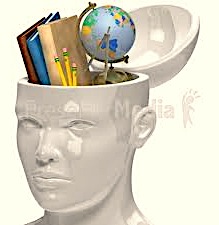 [Speaker Notes: I love to have this discussion with my students.  With all of our socialization, how do we know if we are thinking for ourselves.  I tell them that there is a research study that I read in college about gender that showed from the moment we come out of our mother’s womb we are shaped into being “feminine” or “masculine.”  We wrap newborn girls in pink blankets, talk to them in softer tones, and praise them for being pretty or sweet.  “Oh, she’s soooo cute.”  We wrap newborn boys in blue blankets, talk to them in stronger tones, and praise them for being strong.  “Oh, he’s going to be one heck of a football player someday.”  If society’s shaping of us begins before we can even talk or walk, how do we know what is truly our own mind and what was shaped for us?  You can then discuss why this might matter to our values and how we resolve our value clashes.  Again, there isn’t a correct answer to this question.  Ok for students to respond either way with “yes” or “no” or even “maybe.”  Question is meant to be a thought-provoking prompt to get students more deeply engaged in self-reflection.  I often tell students that what I hope they get out of debate is that they walk away confident in their own mind – that their views are theirs based on critical thinking, research, and discussions.  To be aware of the influences around us is empowering because it enables thoughtful choices.]
Wittgenstein:
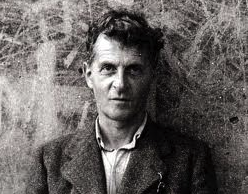 “The limits of my language mean the limits of my world.”
[Speaker Notes: Discuss what this quote means and how it relates to arguments involving values.  This quote is included in my Escher activity and is one the students usually avoided choosing to discuss or that confused them.  If you did the Escher activity, this could be a good opportunity to bring the quote back up to see if the students better understand it now.  Escher ties in well to this values activity as the teacher can extend the metaphor from that earlier lesson by discussing how the steps in our staircases or worldviews are constructed.  This slide also easily could be eliminated or replaced with a different quote based on teacher preference.]
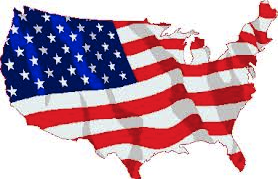 What are American values?
Democracy
Liberty/Freedom
Justice
Autonomy (Individualism/Independence) 
Equality
Opportunity
Security/Safety/Order/Peace
Social Welfare/Prosperity
[Speaker Notes: Again, I have the kids brainstorm, and we write on the board before I reveal my list.  We then compare the list on the board to the list on the PowerPoint to see what I forgot or what is missing from the board.  At this point, I talk to them about how in debate, we use social values in our cases/positions not personal values.  So, you won’t see the value of friendship or family or love in a debate case.  You’ll see the value of justice or morality or security.  But, the idea is the same.  These are the underlying concerns when we argue over what actions leaders or society should take.  They can come into clash with each other just like our personal values, and then we have difficult choices to sort through.  Each debater has to choose what they think is the No. 1 value for a topic and make that the focus of their debate case.  The debater has to be prepared to explain why that value should be ranked above all the possible others even if those others are important and nice things.  Also, in real-world arguments, people often are coming from authentic, well-intentioned places stemming from different values.  It isn’t that one person is good or smarter and the other is evil or stupid.  Figuring out the value clash might help in hearing/understanding each other even if we don’t reach the same conclusions.  Ask the kids if they can identify a current event or social issues where two of these values would clash?  Or, give them an example (like gun control) and ask them which values would clash from the list.

To follow up with this activity, you could have an article on a controversial current event or common debate topic (death penalty is always good).  Have the kids discuss what values matter in the discussion of this issue or what values seem to be behind the author’s commentary in the article even if never explicitly stated.  You also could display past resolutions from the NSDA website and ask what values would apply to them.]